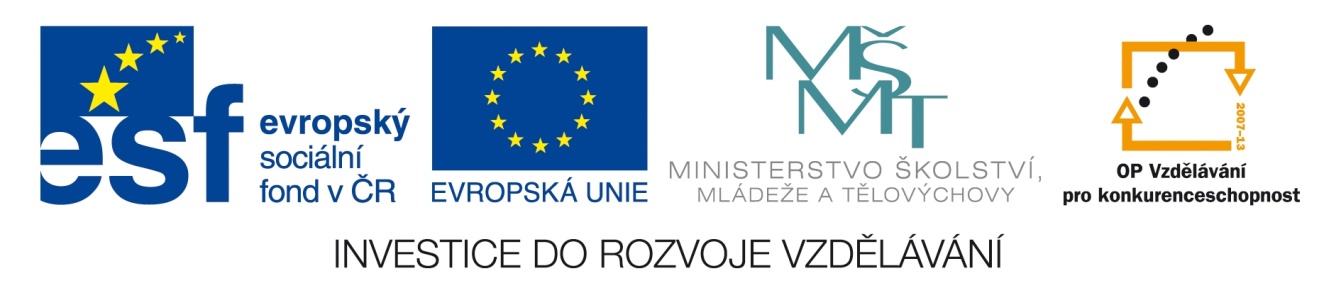 Registrační číslo projektu: CZ.1.07/1.1.38/02.0025
Název projektu: Modernizace výuky na ZŠ Slušovice, Fryšták, Kašava a Velehrad
Tento projekt je spolufinancován z Evropského sociálního fondu a státního rozpočtu České republiky.
Opakování
Z_030_Ekologie_Opakování
Autor: Mgr. Helena Nováková

Škola: Základní škola Slušovice, okres Zlín, příspěvková organizace
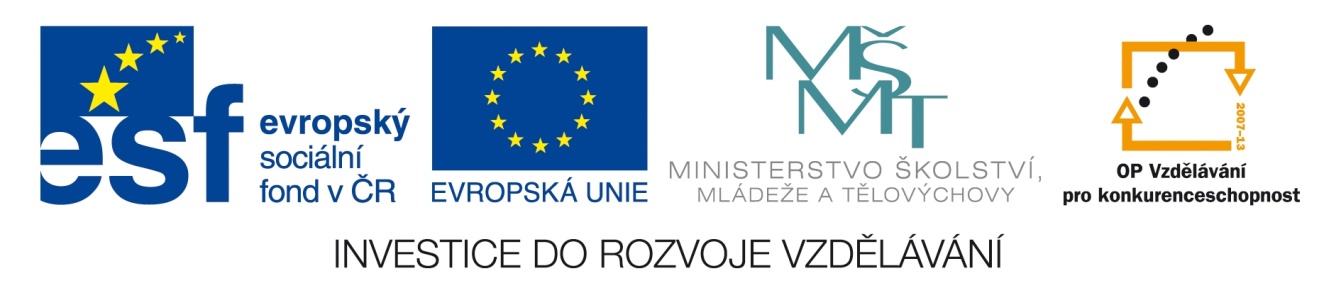 Anotace:
Digitální učební materiál je určen pro opakování pojmů, které byly zmiňovány v předchozích hodinách v rámci hodin zeměpisu
Materiál prověřuje získané vědomosti z probíraného tematického celku ekologie v minulých hodinách
Je určen pro předmět zeměpis a ročník devátý	
Tento materiál vznikl jako doplňující materiál k učebnici: HERINK, Josef. Lidé a příroda: učebnice zeměpisu pro základní školy a víceletá gymnázia. 1. vyd. Praha: Nakladatelství České geografické společnosti, 1999, 47 s. ISBN 80-860-3417-8.
takže zase od začátku...
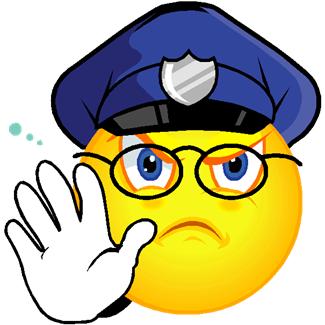 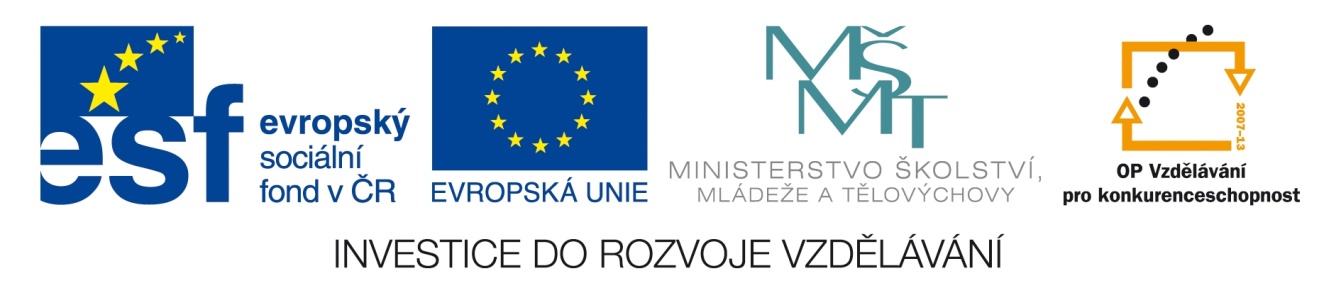 vědní obor zabývající se problematikou životního prostředím se nazývá
enviranmentalistika
enviromentalistika
environmentalistika
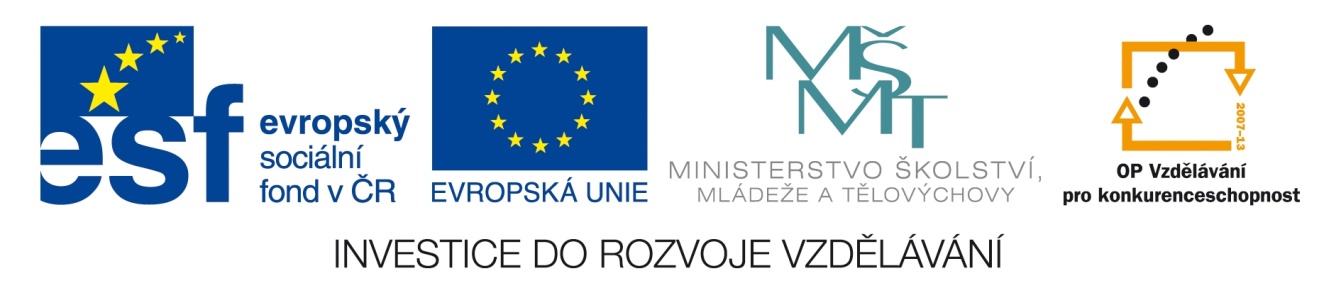 Biosféra je:
vodní obal Země
živý obal Země
horninový obal Země
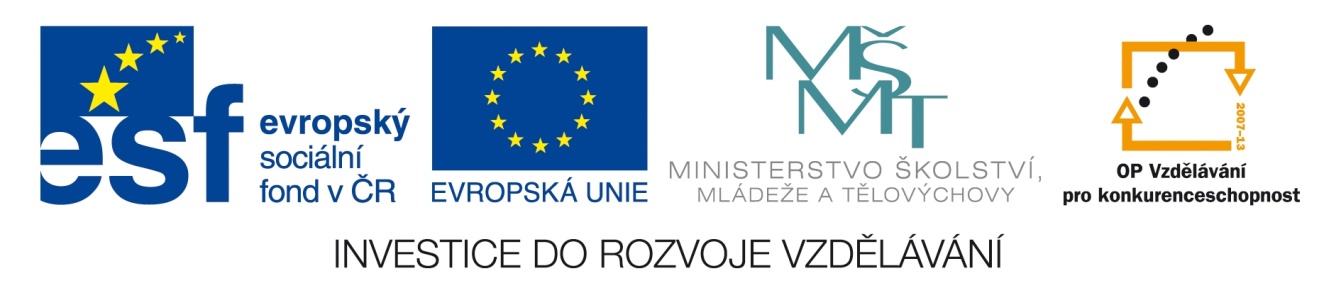 krajina trvale obydlená lidmi se nazývá:
ekumena
ekamena
emise
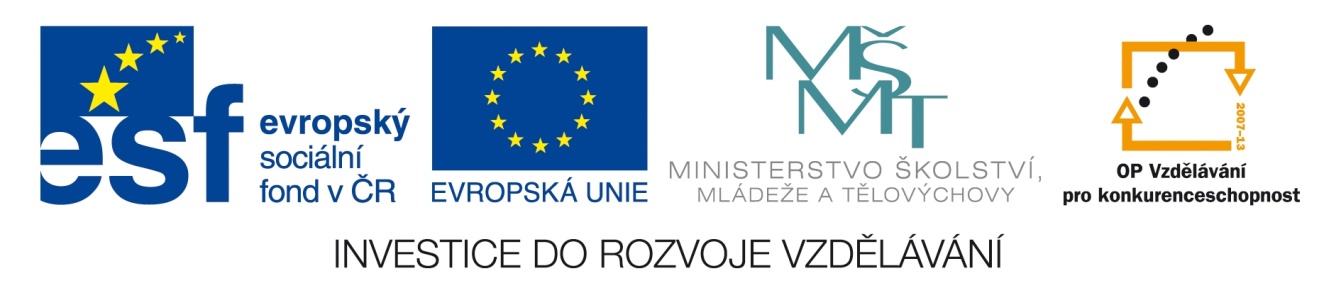 Vyčištění krajiny od nepříznivých vlivů na životní prostředí je:
asanace
asenace
rasenace
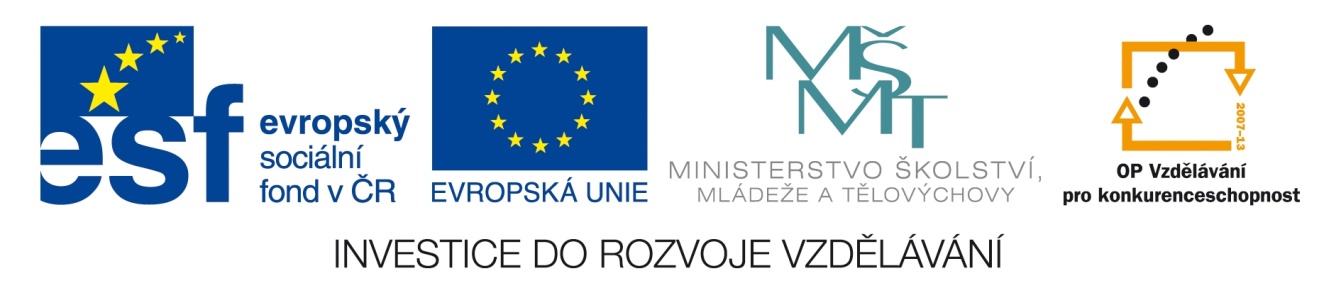 Pěkné a životu příjemné prostředí je
etické prostředí
estetické prostředí
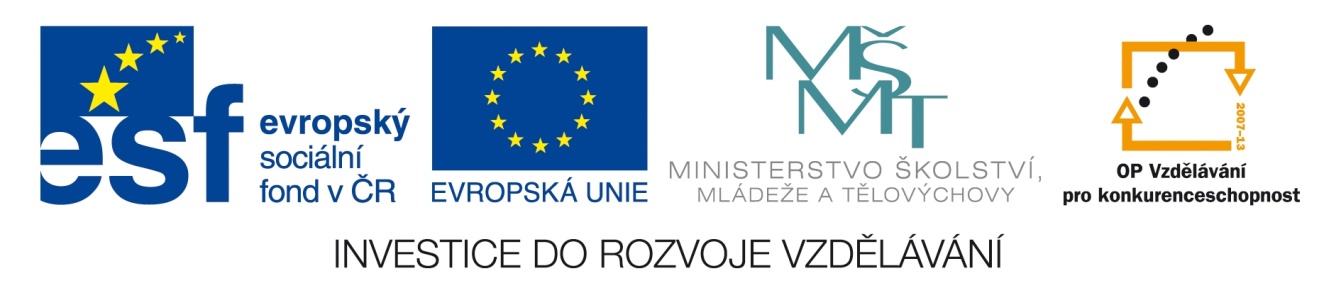 Vrstva, která nás chrání před škodlivým UV zářením se nazývá:
troposféra
termosféra
ozonosféra
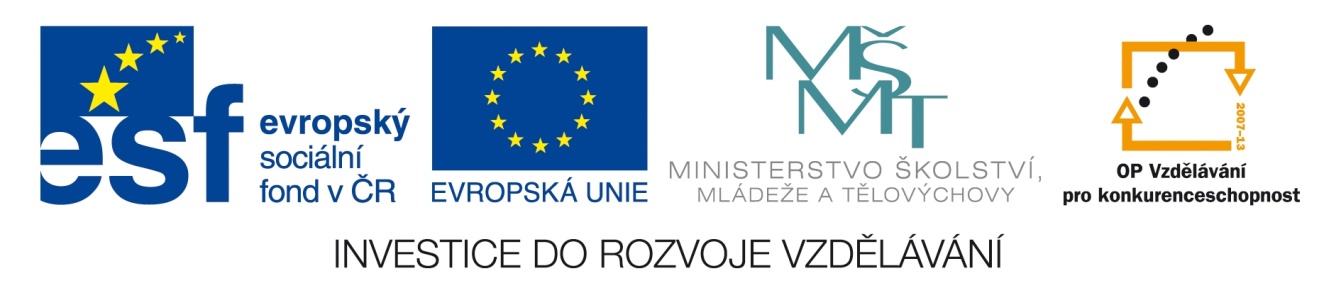 soubor znečišťujících, škodlivých  látek, které unikají do ovzduší při průmyslové výrobě nazýváme:
exhalace
exhumace
imise
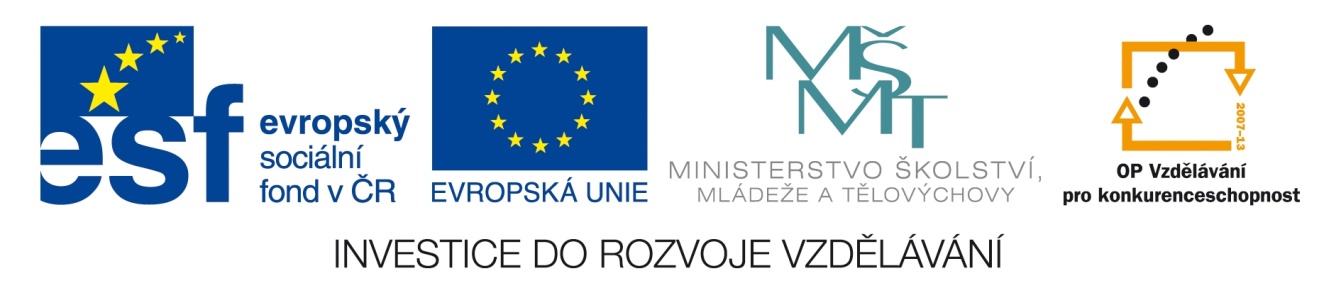 Mezi civilizační nemoci nepatří
AIDS
alergické nemoci
nachlazení
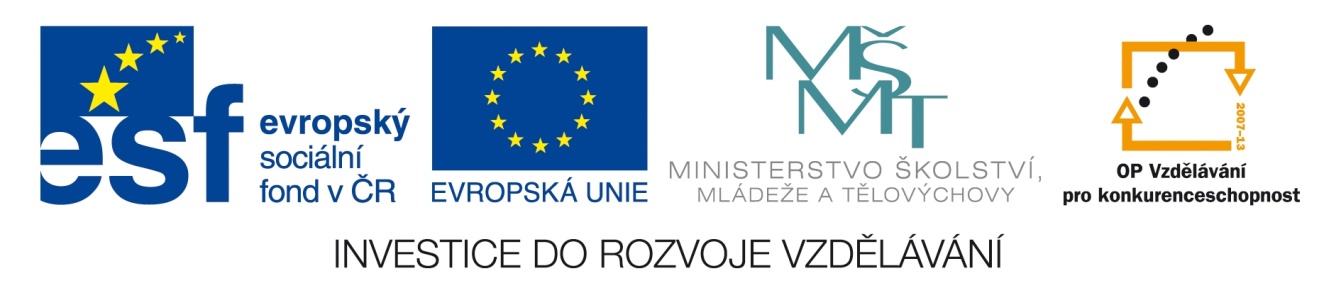 Freon je obchodním názvem pro chlor-fluorované uhlovodíky, který má značku:
UHF
CFC
CFO
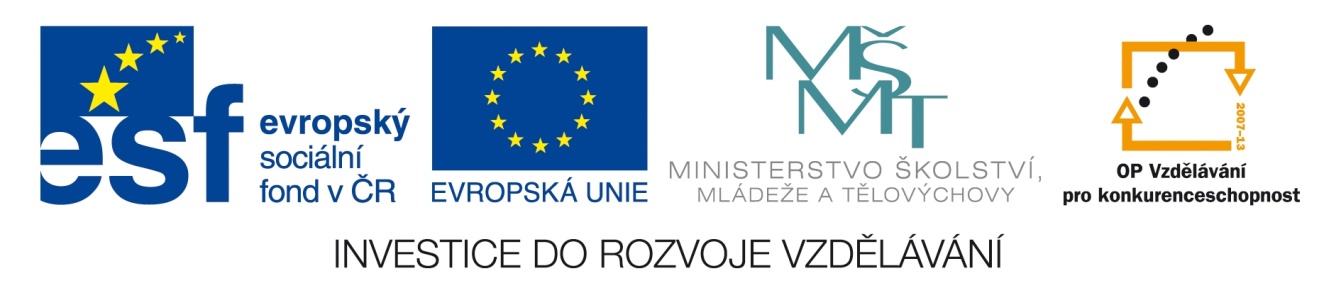 Devastace krajiny znamená:
poškození krajiny
obnovení krajiny
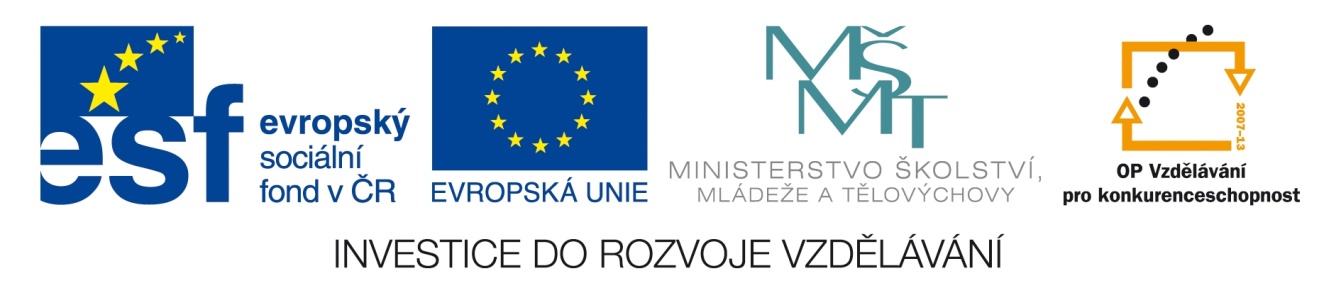 přírodní proces, při kterém dochází k rozrušování, odstraňování a přenášení zvětralé vrchní části hornin
emise
eroze
ekumena
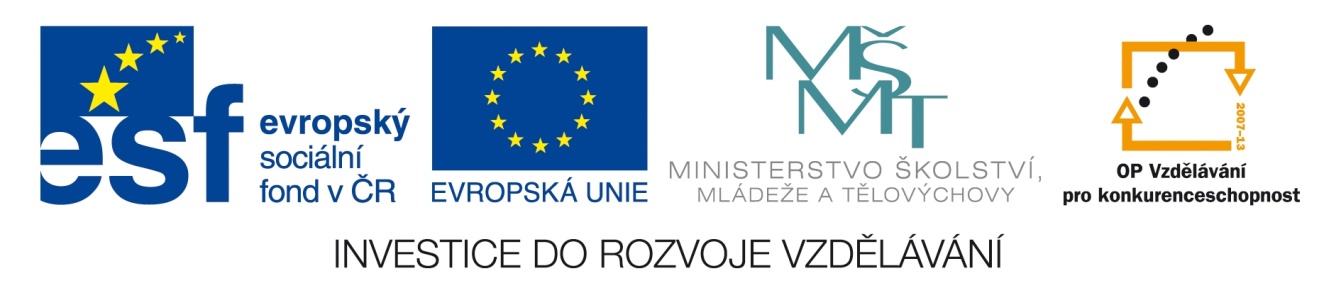 Erozi půdy můžeme zastavit:
vykácením stromů
vysázením stromů
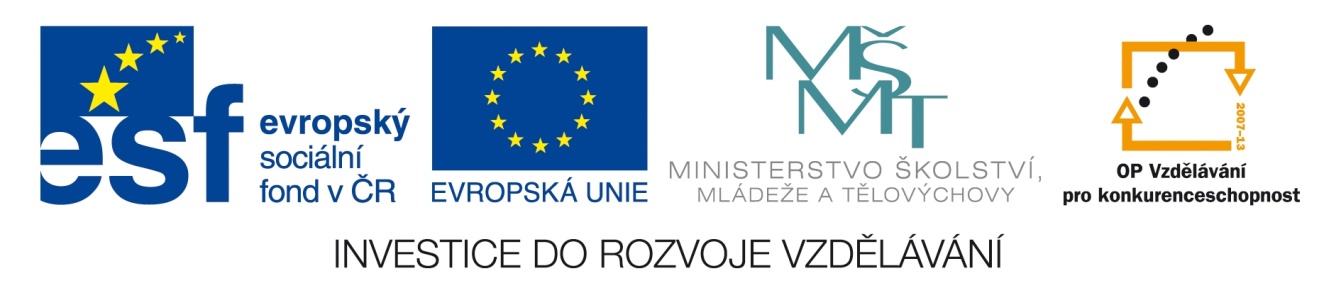 soubor všech populací žijících v daném prostředí nazýváme jako:
biom
krajina
biocenóza
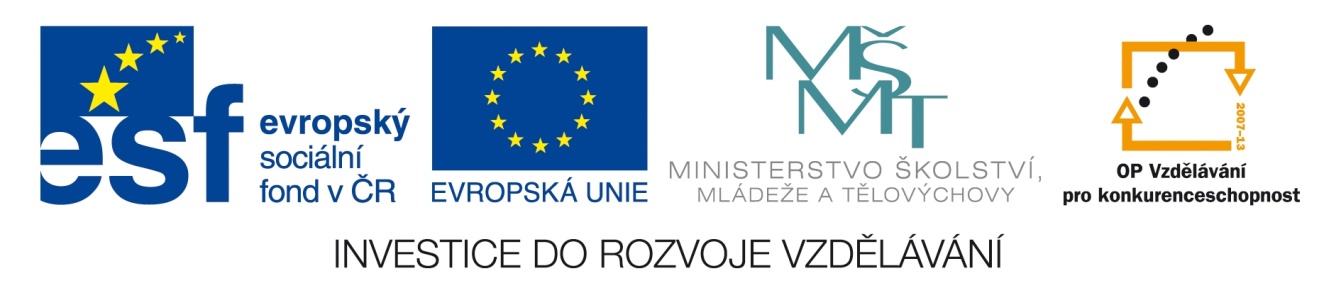 Koncepci tzv. Spravedlivého obchodu (spravedlivé ceny za obchod) nazýváme jako:
Shop Home
Fair Trade
Fair Home
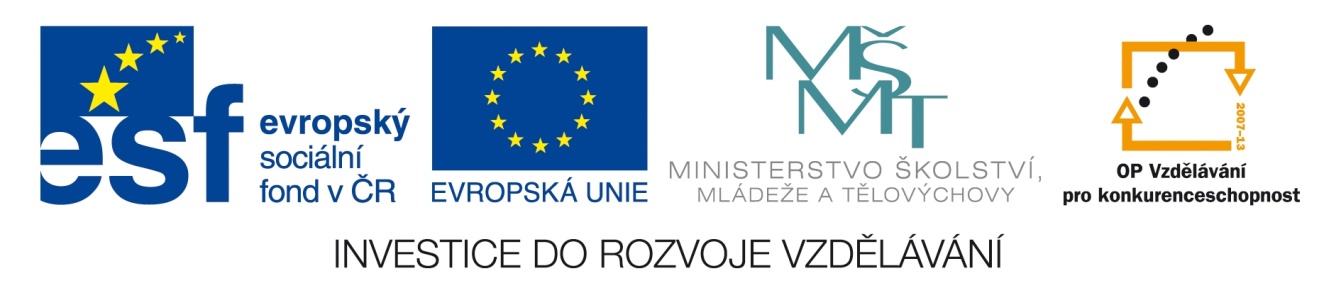 k přerušení části přírodního koloběhu živin přispějeme:
zanecháním tlejícího dřeva v lese
odstraněním tlejícího dřeva z lesa
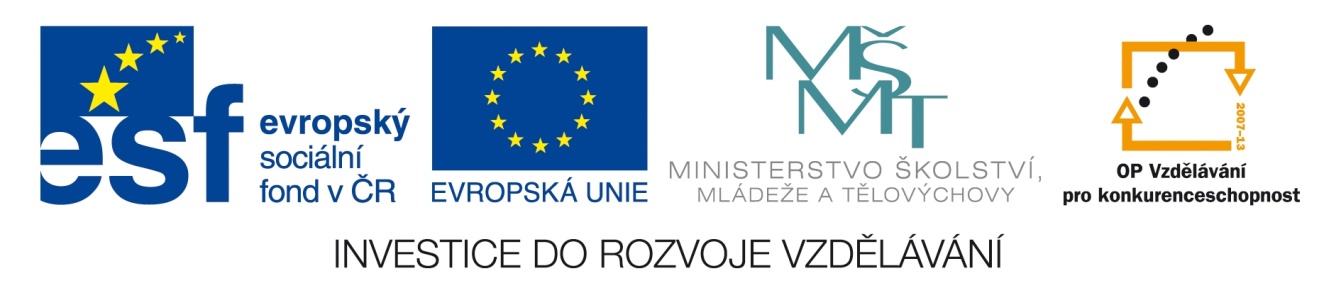 nebezpečné, toxické chemické látky, které mají neblahý vliv na životní prostředí i člověka nazýváme jako:
pesticidy
peslicidy
herbalisty
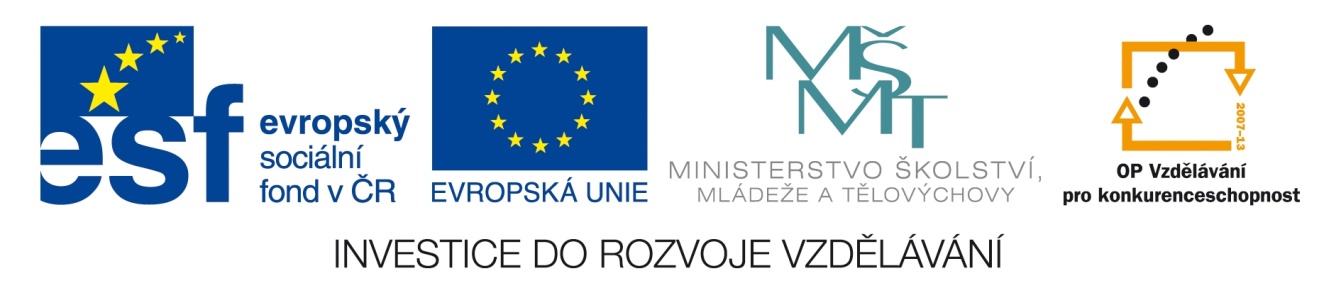 nejstarší ekoznačka na světě (1978) se nazývá
Křídla Andělů
Bílý anděl
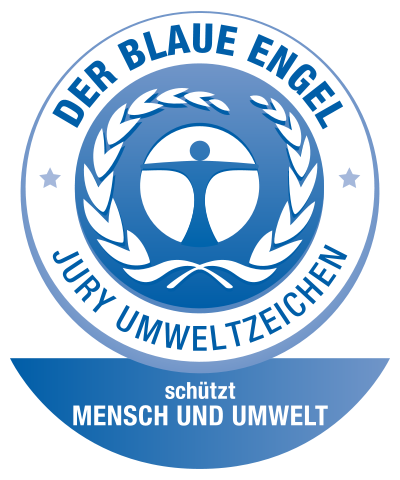 Modrý anděl
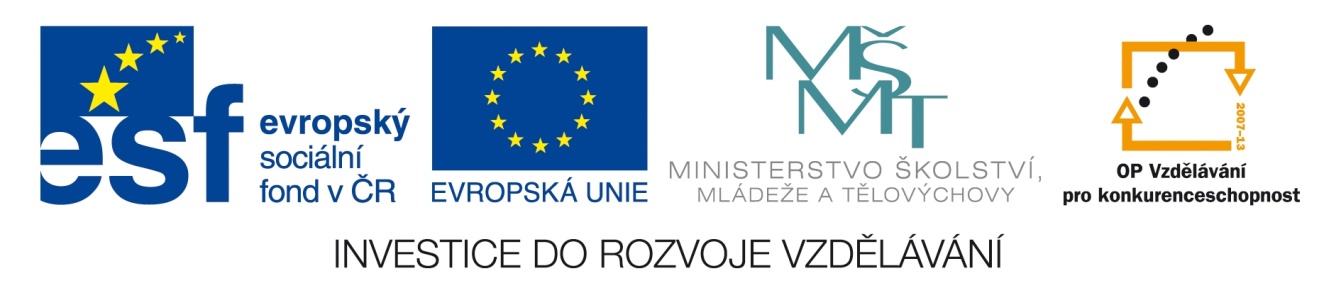 konec
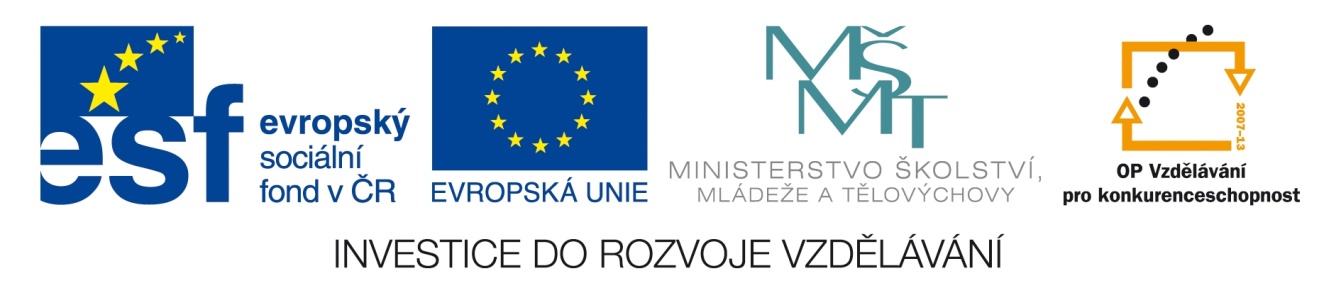 Zdroje obrázků:
http://office.microsoft.com
Soubor: BE Logo JuryUmweltzeichen MenschUmwelt.svg. In: Wikipedia: the free encyclopedia [online]. San Francisco (CA): Wikimedia Foundation, 7.5.2010 [cit. 2014-10-30]. Dostupné z:http://commons.wikimedia.org/wiki/File:BE_Logo_JuryUmweltzeichen_MenschUmwelt.svg
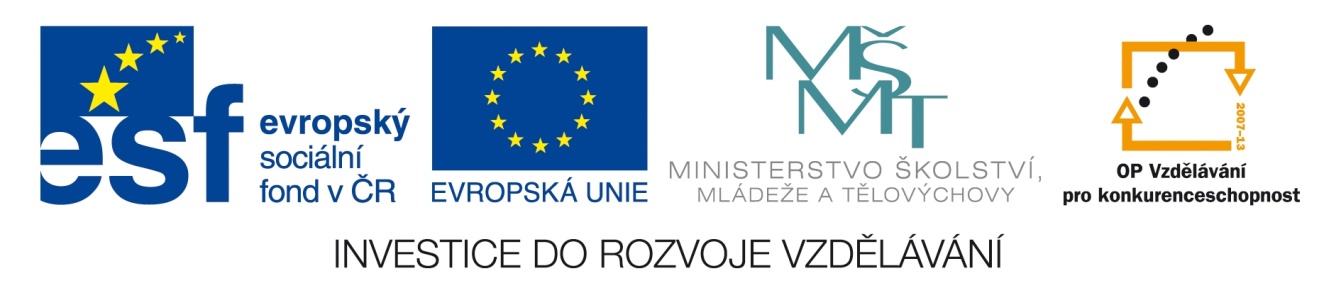